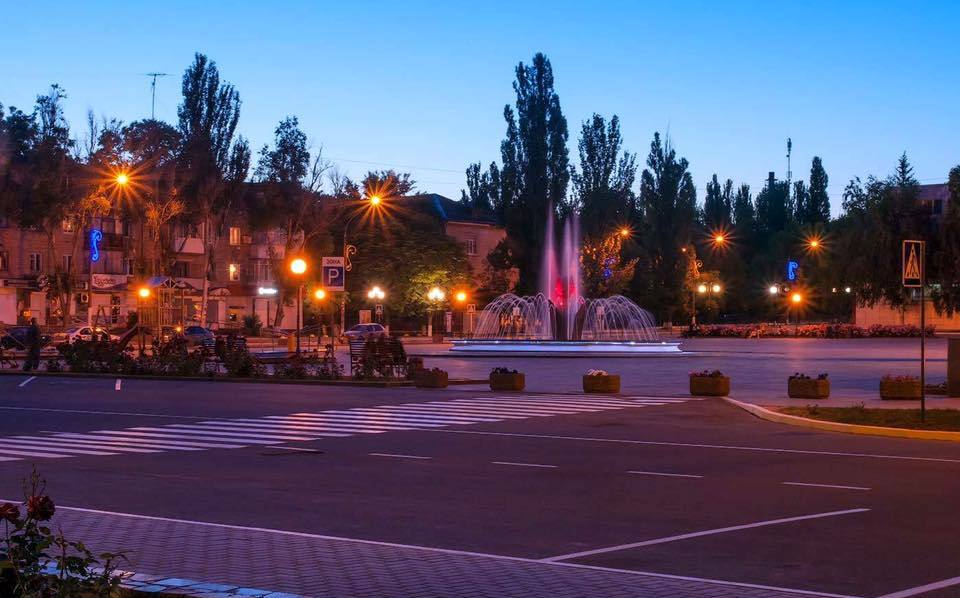 Звiт
Міського голови О.М.Шаповала
За результатами 2018 року
1
[Speaker Notes: To use this title animation slide with a new image simply 1) move the top semi-transparent shape to the side, 2) delete placeholder image, 3) click on the picture icon to add a new picture, 4) Move semi-transparent shape back to original position, 5) Update text on slide.]
Для спрощення доступу мешканців міста до отримання адміністративних послуг діє Центр надання адміністративних послуг.
ЦНАП
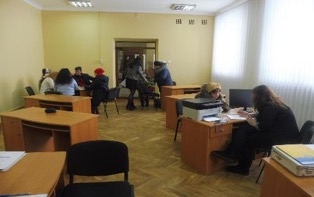 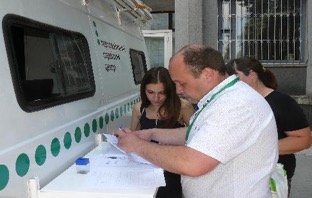 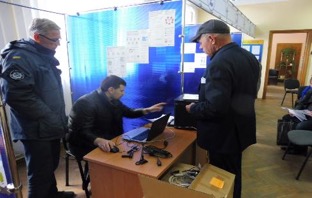 За рік  до міського бюджету надійшло понад 178 тис. грн. 
Це на 11% перевищує показник попереднього року.
Протягом 2018 року до ЦНАПу звернулося понад 9 тисяч клієнтів, що на дві тисячі більше за попередній рік.
Це пов'язано зі збільшенням переліку  послуг, від 130 до 150.
Оплату послуг відвідувачі можуть здійснити безпосередньо в ЦНАПі. Створено віддалене робоче місце адміністратора в Олександрівці, де  ведеться прийом громадян.
2
ЦНАП та УП та СЗН удосконалюють свою роботу, стали учасниками Менторської  програми від Німецького   товариства міжнародного  співробітництва (GIZ).
ЦНАП
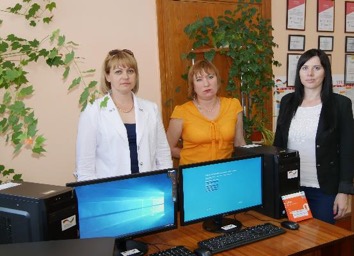 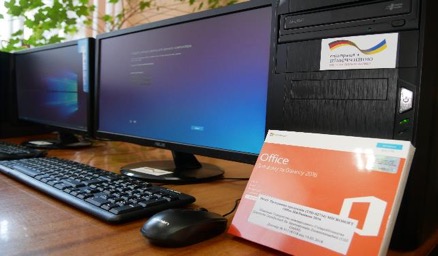 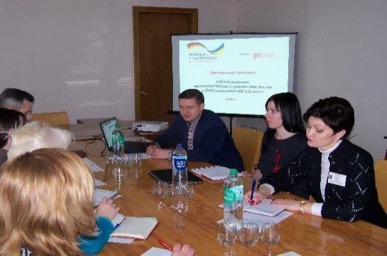 Отримали “Мобільний офіс” - комплекс обладнання портативного автоматизованого робочого місця для надання послуг.
Компанією GIZ  передано два комплекти  комп'ютерної техніки з програмним забезпеченням та багатофункціональний пристрій.
Важливою подією стало приєднання Центру  до програми “U-LEAD з Європою”.  Результатом  співпраці  є технічна модернізація установи.
3
ЗВЕРНЕННЯ ГРОМАДЯН
Організація роботи зі зверненнями громадян   є одним з пріоритетних напрямків діяльності  влади.
Протягом  року до виконкому надійшло 1257 звернень, що на  30% менше, ніж у 2017 році.
Питання комунального господарства порушувалися у 573 зверненнях, що на третину  менше за попередній рік.
Звернень щодо соціального захисту надійшло 431, у 2017 їх було 689.
Значна увага приділялася своєчасності та ґрунтовності опрацювання звернень.
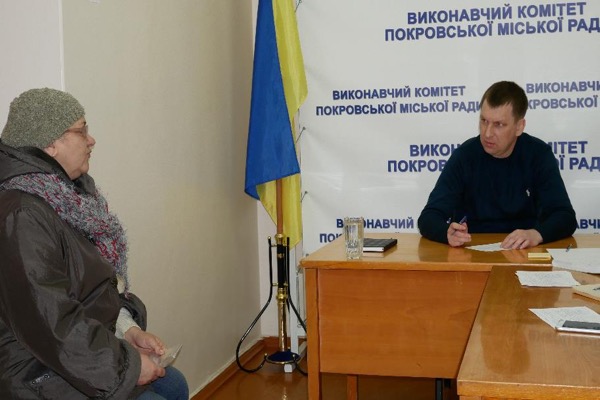 Запорукою успішного розвитку та життєдіяльності міста є збалансований міський бюджет.
БЮДЖЕТ
За звітний період по власним надходженням загального фонду бюджет виконано на 100,2%. Надходження склали 200,5 млн. грн. при уточненому плані 200,0 млн. грн., що майже на 49 млн. більше, ніж за аналогічний період минулого року.
Що свідчить про ефективність бюджетної політики минулого року.
5
АРХІТЕКТУРА
Показником розвитку міста є будівництво та введення в експлуатацію об’єктів житла
1
2
3
4
5
Протягом   року  виконано будівельні роботи  та введено в експлуатацію 9 нових об'єктів громадського призначення.
Розпочато будівництво та реконструкції  35 об'єктів.
Введено в експлуатацію  136 м2 житла у приватному секторі.
Розміщено 5 нових кіосків та павільйонів, загальна кількість таких об'єктів  становить 139 одиниць.
До міського бюджету надійшли кошти на оплату пайової участі в розвитку інженерно-транспортної інфраструктури на понад  900 тис. грн.
6
ЗЕМЛЕКОРИСТУВАННЯ
Доходи до міського бюджету від плати за землю у 2018 році склали 78 млн. грн, що на 52 % перевищує результат попереднього року. Це стало можливим завдяки:
3
1
2
4
5
Доступу до Державного земельного кадастру, що надало можливість збільшити у 2,5 рази надходження від надання адмінпослуг
Завдяки  претензійній роботі з боржниками відшкодовано до міського бюджету понад 800 тис. грн.
Введенню в дію нової нормативно-грошової оцінки земель міста
Взяттю на облік нових суб'єктів господарювання та переведенню їх на орендні правовідносини
Передачі земельних ділянок у приватну власність
7
У 2018 році промисловими підприємствами реалізовано продукції на  5 млрд. грн., що на  чверть перевищує показник попереднього року та на 150% більше від запланованого.
ПРОМИСЛОВІСТЬ
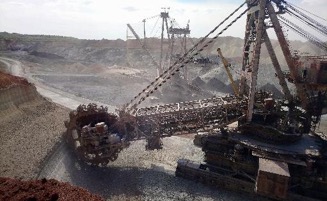 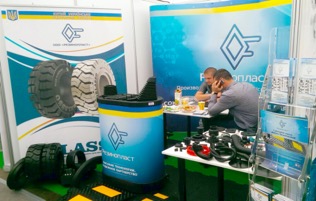 Загальний обсяг реалізованої продукції - 98% 
64% припадає на добувну промисловість, 33% –хімічну.
Обсяг реалізованої продукції у перерахунку на одного мешканця міста складає 130 тис. грн., що  на 63% більше попереднього року.
8
ЕКОНОМІКА. МАЛЕ ТА СЕРЕДНЄ ПІДПРИЄМНИЦТВО. ПОСЛУГИ. ПРАЦЯ
1
2
3
4
5
У Покрові діють 105 малих та  6 середніх підприємств — юридичних осіб та понад півтори тисячі фізичних осіб-підприємців.
Питома вага виробленої продукції у загальному обсязі виробництва малими підприємствами склала 4%, середніми – 22%.
Дохід  від реалізації послуг підприємств та установ зріс на 5% і становить 35 мільйонів.
За рік у місті відкрито 41 заклад торгівлі. Торговельна мережа нараховує 276 об’єктів роздрібної  торгівлі різних  форм  власності.
За рік  працевлаштовано близько півтори тисячі осіб,  у тому  числі самостійно та за договорами цивільно-правового характеру.
9
СПІВПРАЦЯ З НЕФКО
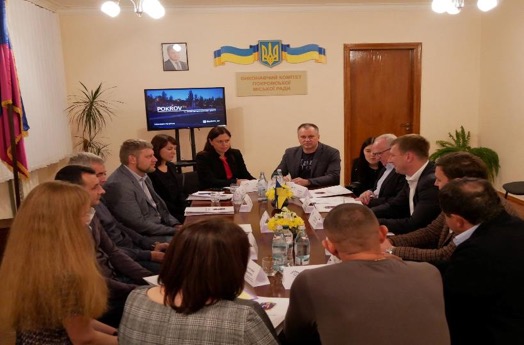 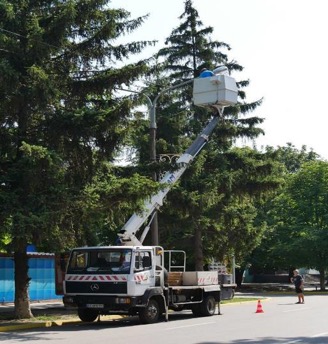 У рамках співпраці з Північною Екологічною Фінансовою Корпорацією (НЕФКО), 
запроваджені заходи з оновлення вуличного освітлення. 
Це  екологічні та економічні переваги, оскільки крім скорочення викидів СО2, нові лампи поєднують у собі  високу інтенсивність світла з нижчим рівнем споживання та тривалим терміном використання.
СПІВПРАЦЯ З НЕФКО
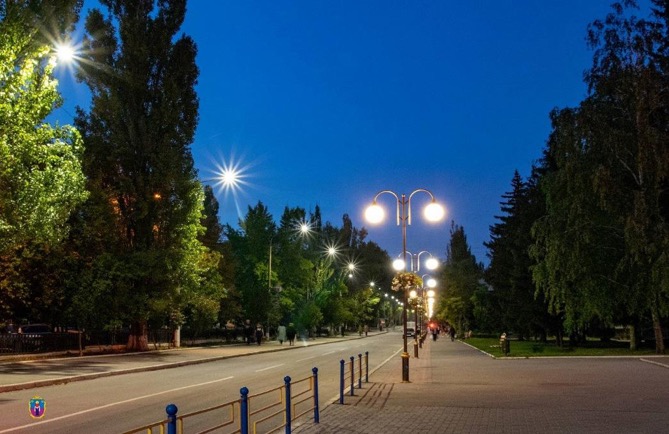 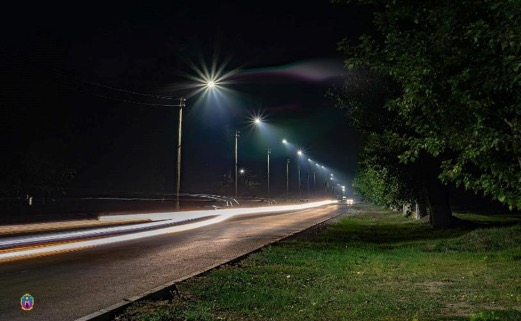 У рамках проекту замінено понад  2 тисячі світильників на енергоефективні світлодіодні. Встановлено автоматизовану  систему дистанційного управління. Сьогодні збір даних відбувається за допомогою  GSM мережі. Системою передбачено дімірування – можливість регулювання інтенсивності освітлення в залежності від часу доби.
ЕНЕРГОЕФЕКТИВНІСТЬ
Покращення стандартів життя містян за рахунок підвищення енергоефективності у гуманітарній сфері стало головною метою  затвердження «Концепції впровадження енергетичного менеджменту у м. Покров» та «Положення про систему енергетичного менеджменту в бюджетній сфері м. Покров».
	На І етапі впровадження системи Е-моніторингу дозволило зробити реальну оцінку споживання енергоресурсів у бюджетних установах міста. Нині системою моніторингу охоплено 35 з 48 об’єктів.
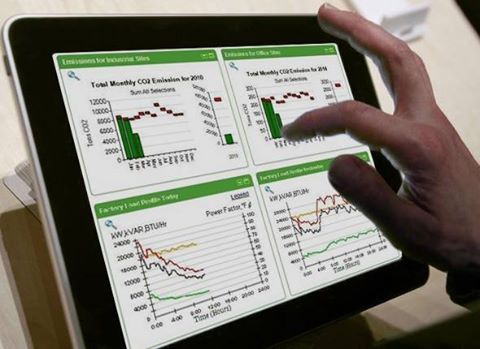 12
Житлово-комунальне господарство
У 2018 році роботу в галузі житлово-комунального господарства  було спрямовано на забезпечення стабільного функціонування  системи життєзабезпечення міста. За рахунок коштів міського бюджету капітально відремонтовано:
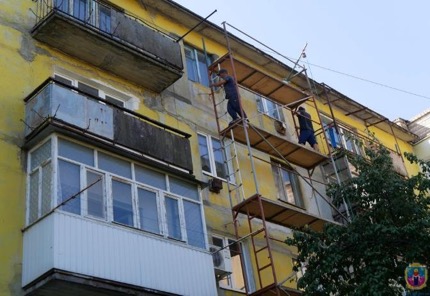 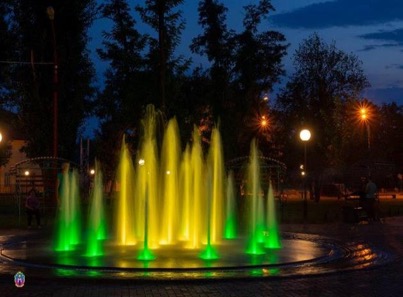 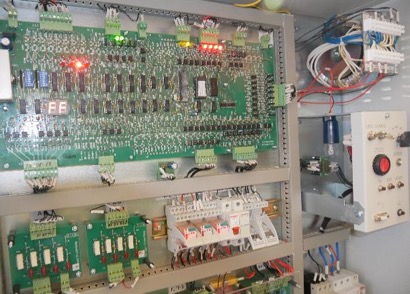 Капітально ремонтувалися шиферні покрівлі, підвальні частини  внутрішньобудинкових інженерних мереж, відновлювалась несуча здатність конструкції  житлових будинків.
33 м’які покрівлі житлових будинків, 7 пасажирських ліфтів, вимощення тротуарів 12 житлових будинків.
Збудовано фонтан у міському парку ім. Бориса Мозолевського.
13
Житлово-комунальне господарство
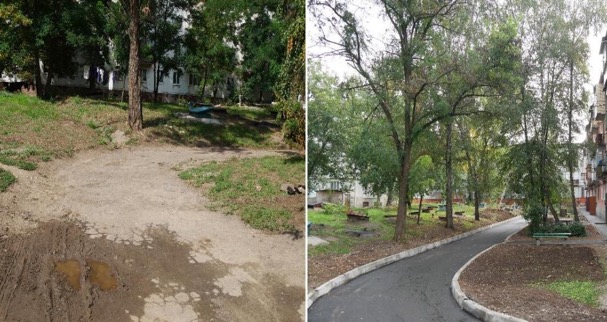 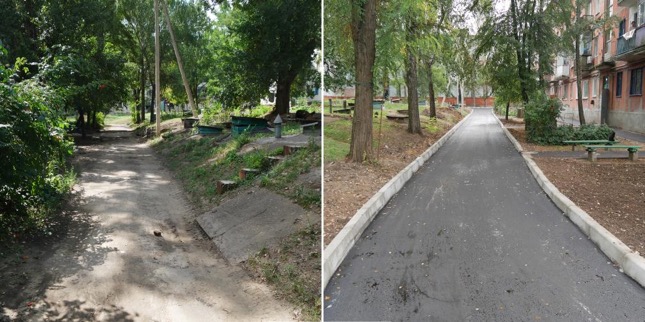 Капітально відремонтовано 5 внутрішньоквартальних доріг.
Житлово-комунальне господарство
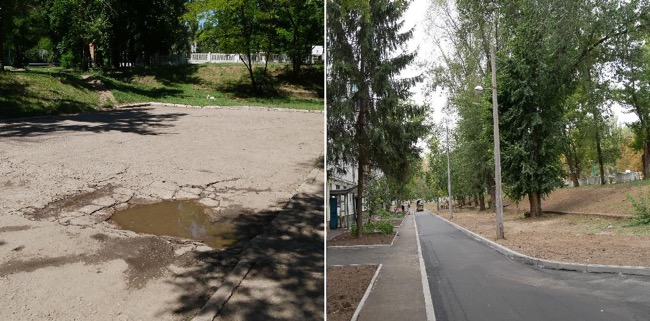 Відремонтовано 17 доріг
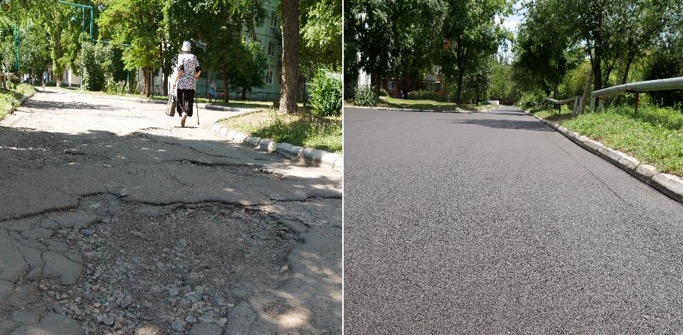 Житлово-комунальне господарство
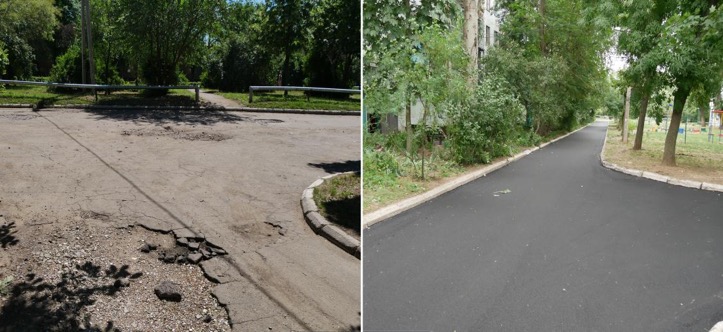 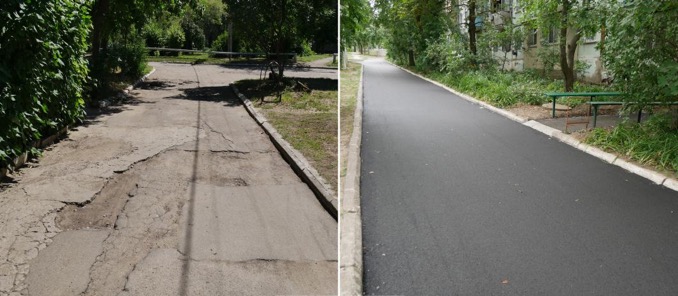 Внутрішньоквартальна територія - Центральна
Житлово-комунальне господарство
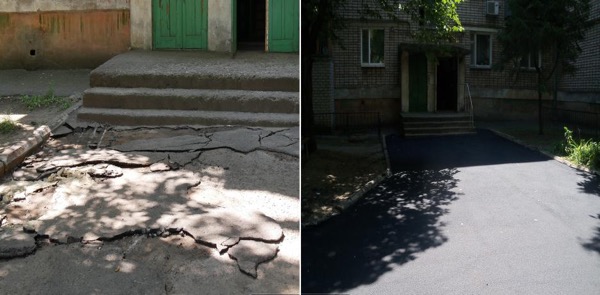 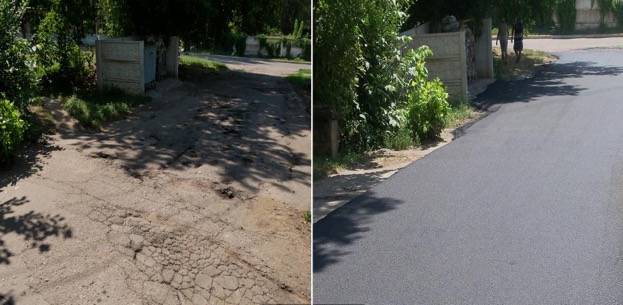 Внутрішньоквартальна територія – вулиця Тикви
Житлово-комунальне господарство
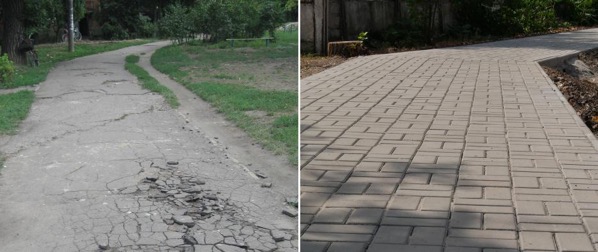 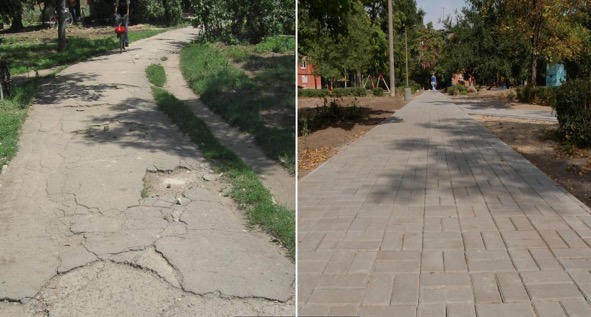 Внутрішньоквартальна територія за Марсом
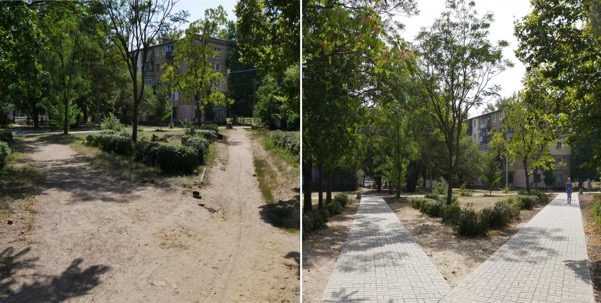 Житлово-комунальне господарство
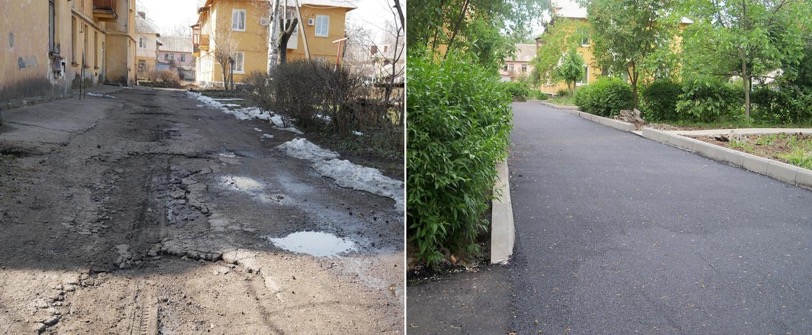 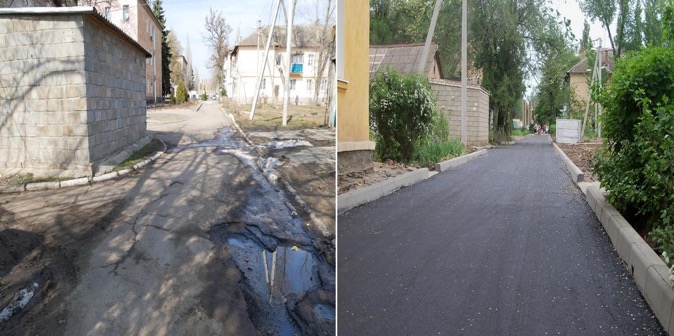 Внутрішньоквартальна територія - Центральна
За кошти обласного      
        бюджету
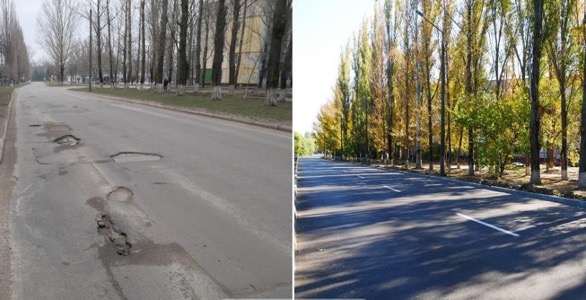 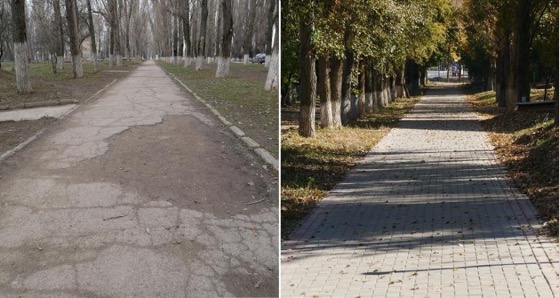 Здійснено реконструкцію однієї з центральних магістралей міста – вулиці Г.Тикви.
За кошти обласного              бюджету
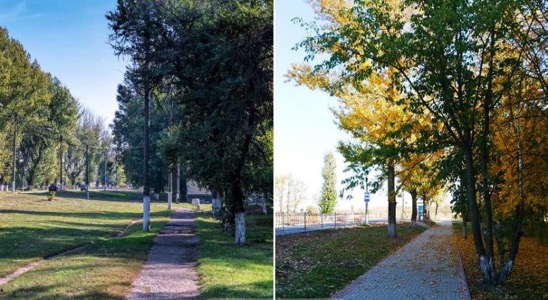 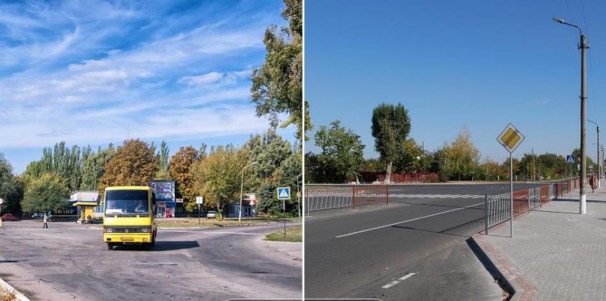 Вулиця Г.Тикви
За кошти обласного
бюджету
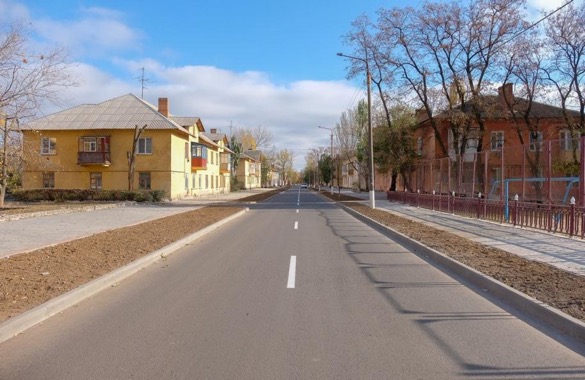 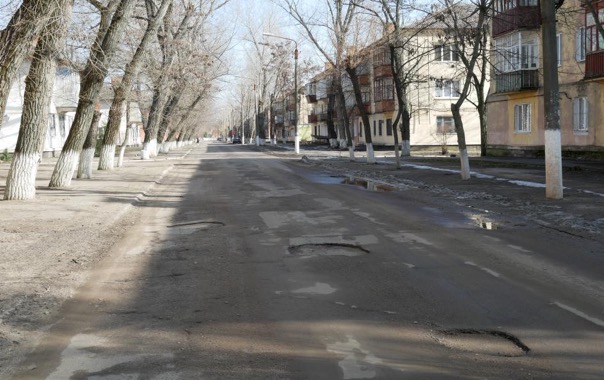 Вулиця Горького
За кошти обласного 
 бюджету
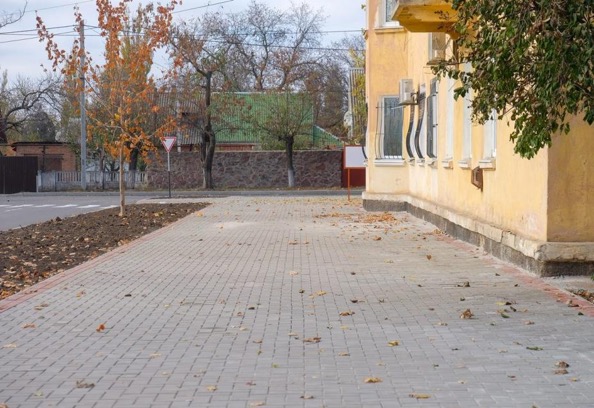 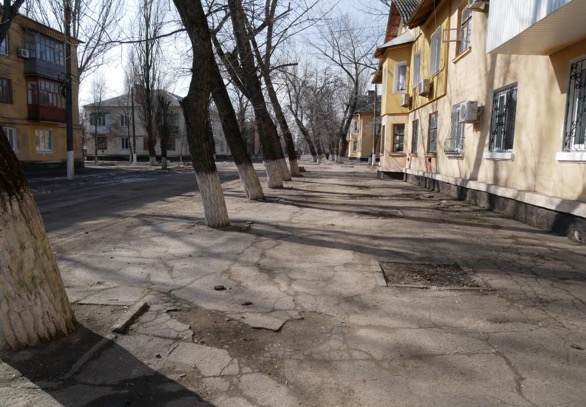 Вулиця Горького
За кошти обласного 
 бюджету
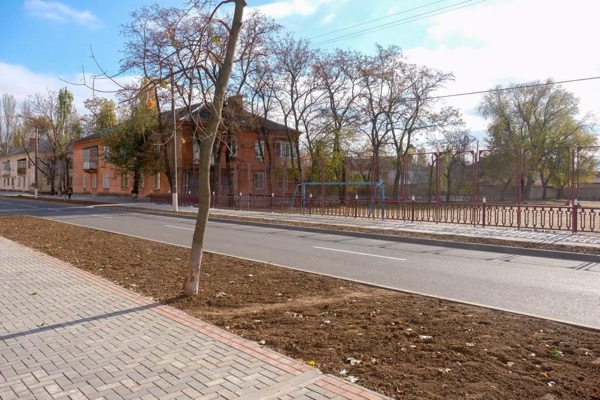 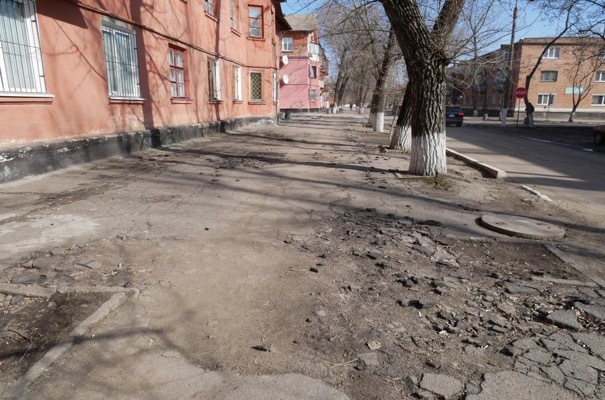 Вулиця Горького
За кошти обласного                
        бюджету
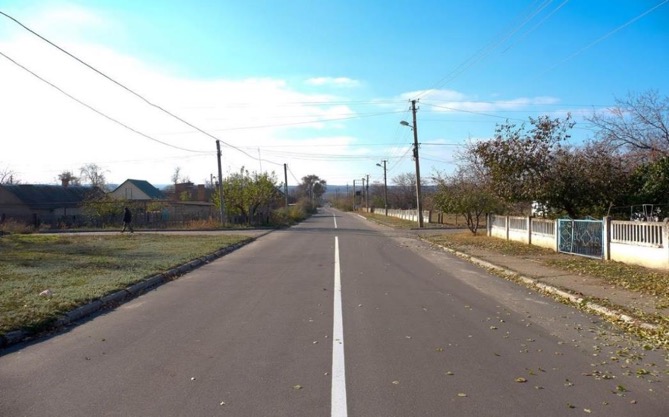 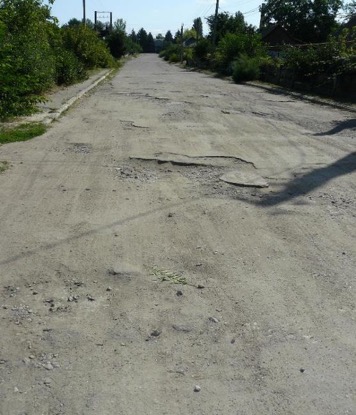 Провулки Алтайський та Павлова
За кошти обласного         
        бюджету
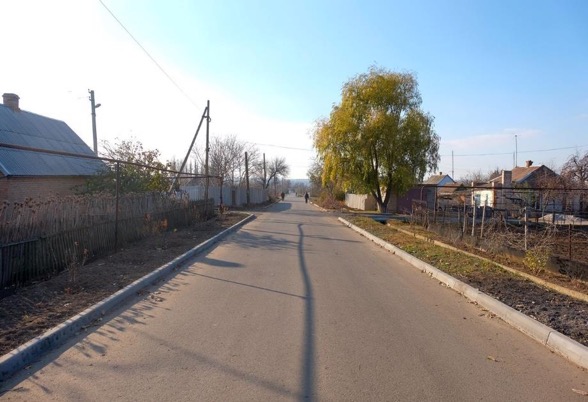 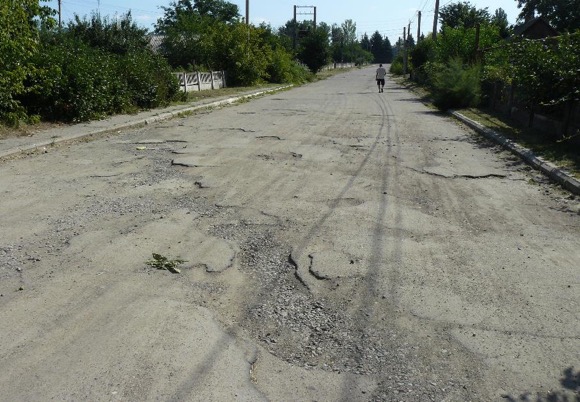 Провулки Алтайський та Павлова
ЗА КОШТИ ОБЛАСНОГО БЮДЖЕТУ
ТРИВАЄ РЕКОНСТРУКЦІЯ ПАРКУ ГІРНИКІВ ТА ДЕНДРОПАРКУ
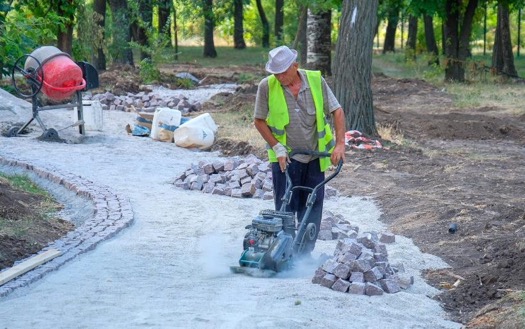 27
ЗА КОШТИ ОБЛАСНОГО БЮДЖЕТУ
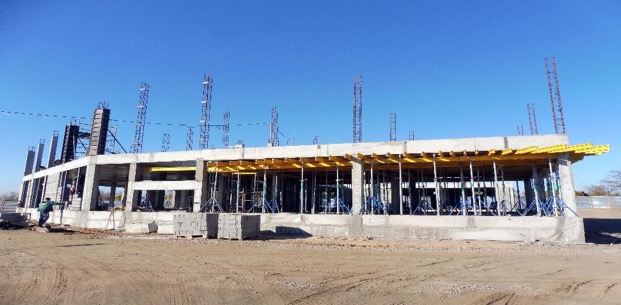 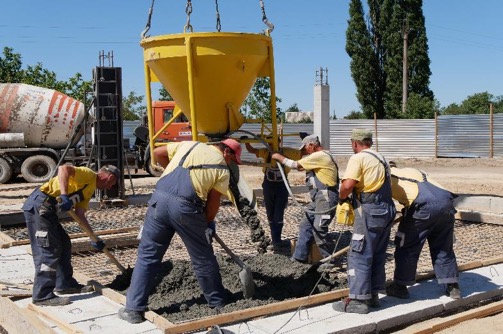 Важливою подією за останні три десятиліття стало будівництво на Гірнику нового дитячого садка на 115 місць. Вже наприкінці поточного року планується здати його в експлуатацію.
28
Управляюча компанія «Універсал-сервіс ЛТД»
Комунальна сфера
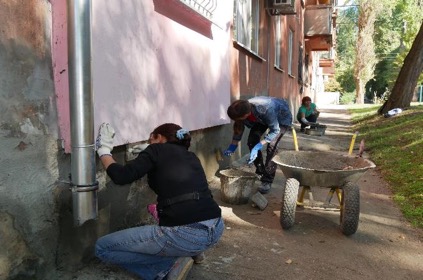 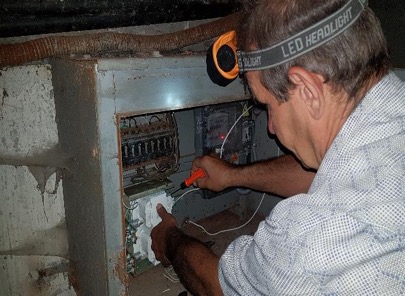 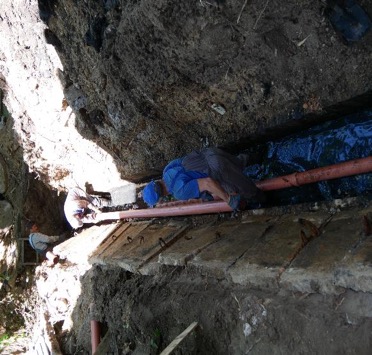 Виконувались роботи з  ремонту м'яких та щиферних покрівель. У  31 будинку здійснили поточний  ремонт цоколів, у 34-и відремонтували козирки входу до під'їзду. Відновлено майже 12 тис. погонних метрів міжпанельних швів.
Виконано реконструкцію освітлення місць загального користування  у під’їздах 276 житлових будинків. Усього за час роботи компанії встановлено близько 6 тисяч світильників.
Замінено 2660 погонних метрів труб холодного водопостачання. Замінено вводи у житлових будинках та 80 каналізаційних випусків.
29
Покровводоканал
Комунальна сфера
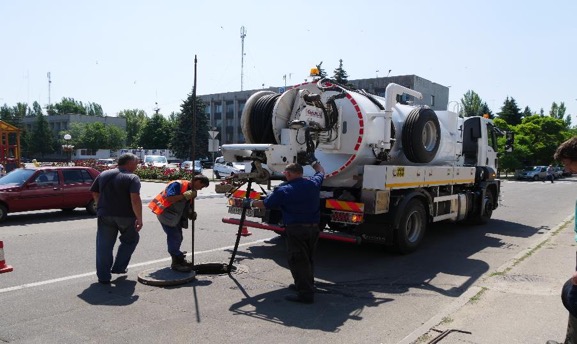 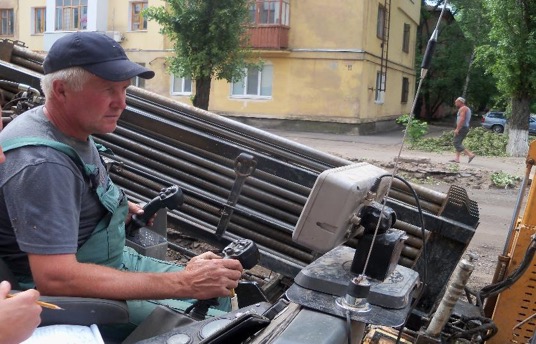 Замінено майже 5 тис. м. вуличних та магістральних мереж. Відремонтовано та замінено 50 одиниць запірної арматури.
Проведено монтаж та встановлено обладнання для знезараження гіпохлоритом натрія.
По цеху водопостачання виконано ремонт насосного обладнання, замінено хлоратор на насосній станції ІІ підйому.
Замінено 13 пожежних гідрантів та 52 придбано.
30
Добробут
Комунальна сфера
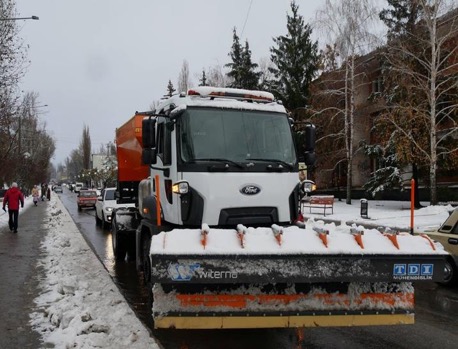 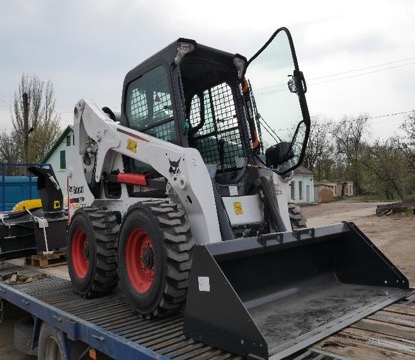 За  рахунок обласного бюджету до комунальної власності міста передано міні-навантажувач  «BOBCAT» та «Комбіновану дорожню машину зі змінним обладнанням CEKSAN та TDI  MUHENDISLIK”.
Підприємство виконувало роботи та надавало послуги  з утримання, технічного обслуговування об'єктів та елементів благоустрою.
31
У місті обліковується 256 учасників АТО, які мають статус учасників бойових дій.
соцзахист
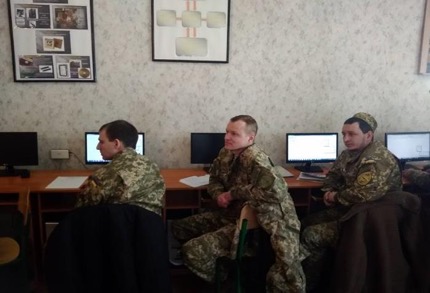 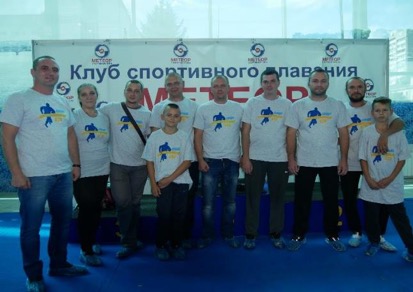 Членам сімей загиблих учасників АТО  надана додаткова пільга — 50%  на оплату житлово-комунальних послуг. Щомісячно надається матеріальна допомога кожному члену сім'ї загиблого учасника АТО.
Для учасників бойових дій з числа учасників антитерористичної операції запроваджено виплату одноразової адресної грошової допомоги з  міського бюджету.
Для психологічної реабілітації, соціальної та професійної адаптації, управлінням праці направлено на навчання 12 учасників АТО (у 2017-му - 6).
32
Соціальна сфера
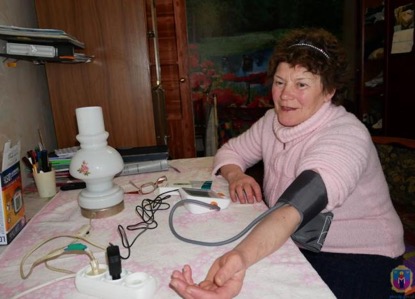 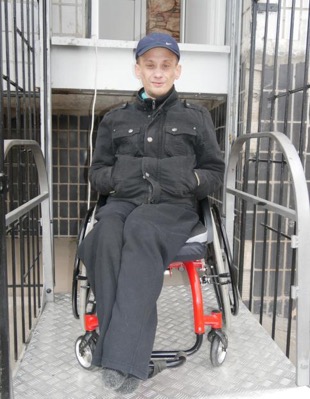 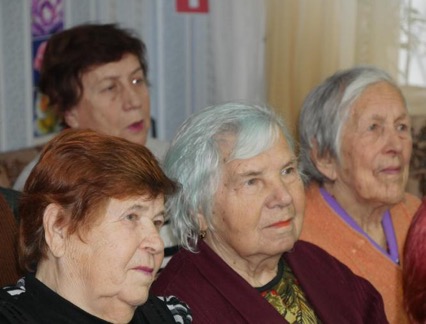 Надано одноразову матеріальну допомогу на придбання мобільних телефонів з програмою невізуального екранного доступу та супутниковою  навігацією особам з тяжкими вадами зору.
Відшкодовано суми нарахованих пільг за послуги зв’язку пільговій категорії громадян у сумі 250 тис. грн. ,придбано  80 телетюнерів
Встановлено підйомну платформу вартістю 110,0 тис.грн. інваліду дитинства.
33
На квартирному обліку Покровської міської ради перебуває 578 осіб. Протягом року житло отримала  31 родина (для порівняння у 2017 році - 26, у 2016му - 19).
соцзахист
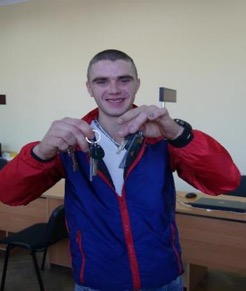 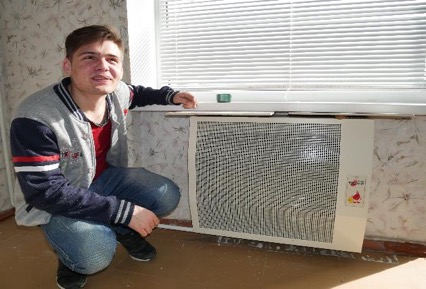 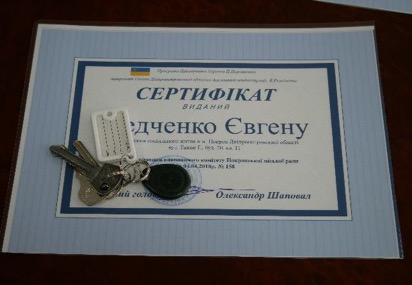 За державною програмою та за кошти державної субвенції  придбано житло дітям - сиротам та позбавленим батьківського піклування.
За результатами проведеної  інвентаризації  житлового фонду та на підставі переданих позовів до суду щодо покинутого житла, міській громаді повернуто 25 квартир.
У соціальних гуртожитках міста зареєстровано 347 осіб,  які потребують соціального захисту та підтримки. У 2018 році соціальний гуртожиток  отримали 11  осіб.
34
ТЕРИТОРІАЛЬНИЙ                   ЦЕНТР
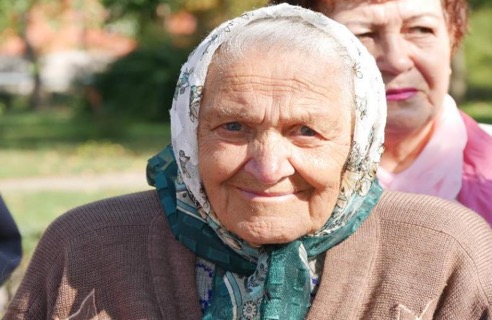 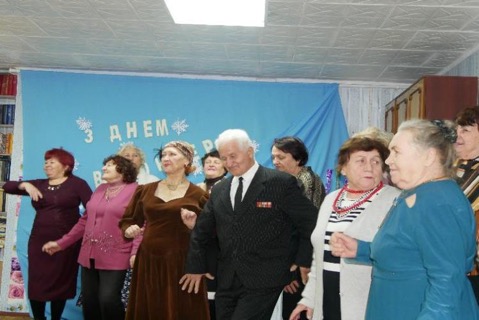 Протягом року на обслуговуванні у відділеннях територіального центру  перебувало 399 підопічних, яким надано широкий спектр послуг. За цією цифрою наші ветерани, які потребують підтримки й уваги.
Для нас це пріоритет. У терцентрі діє Університет ІІІ віку, клуби за інтересами, стареньким допомагають на дому, створюють умови для змістовного проведення часу у закладі, аби вони не почувалися самотніми.
ТЕРИТОРІАЛЬНИЙ ЦЕНТР
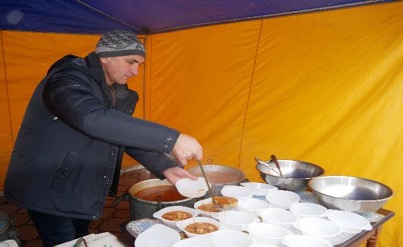 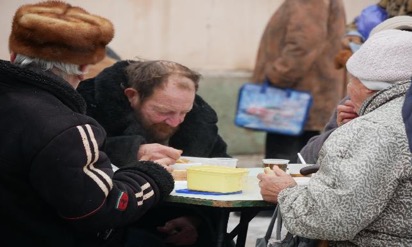 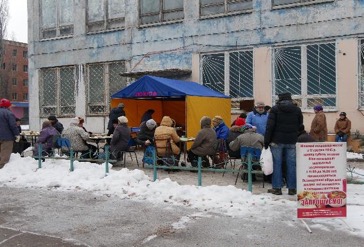 За  рік близько тисячі громадян отримали благодійну допомогу. В холодну пору у приміщенні територіального  центру  організовано цілодобову роботу пунктів обігріву. За цей період зафіксовано 110  відвідувань,  надавалася допомога у вигляді гарячого харчування, теплого одягу та надання притулку.
За підтримки волонтерів   у місті організовані безкоштовні обіди для людей, які опинилися у складних життєвих обставинах.
Центр соціальних служб для сім’ї дітей та молоді
Для надання соціальних послуг сім'ям або особам, які опинилися у складних життєвих ситуаціях, функціонує міський Центр  соціальних служб  для сім'ї, дітей та молоді.
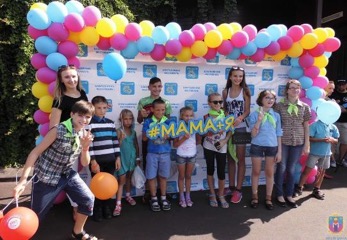 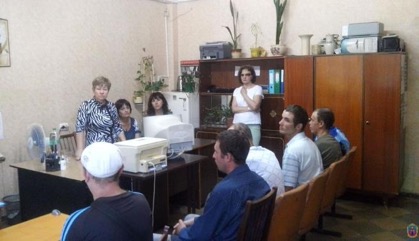 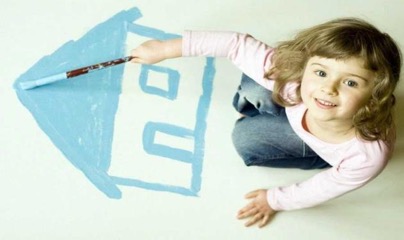 Протягом року на  первинний облік  взято 21 родину (43 дитини). Всього ж на кінець року у Центрі обліковувалося 78 сімей, в яких виховувалося 153 дитини.
У пологовому відділенні ЦМЛ працює консультаційний пункт, завданням якого є  профілактика раннього сирітства. Протягом року вагітним жінкам та породіллям надано 34 соціальні  послуги.
Спільно з міським відділом з питань пробації проводилися спільні інформаційно-правові заходи спрямовані на попередження скоєння повторних правопорушень серед неповнолітніх та молоді.
37
Служба у справах дітей
Пріоритетною формою облаштування дітей-сиріт та позбавлених батьківського піклування  залишається сім'я.
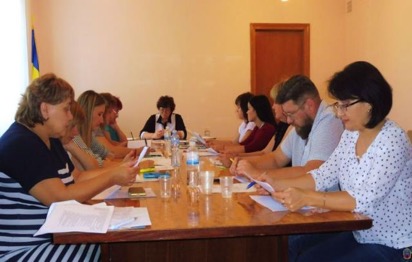 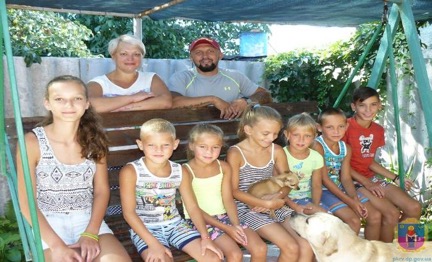 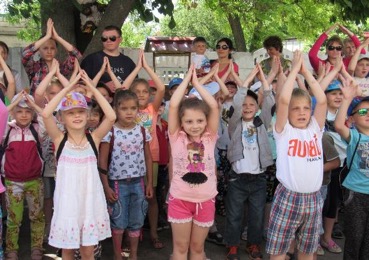 На обліку в службі у справах дітей на кінець звітного року перебувало 140 дітей-сиріт та дітей, позбавлених  батьківського піклування. Їхня кількість  за останні роки  залишається  незмінною .
У місті нараховується 255 багатодітних  сімей, де виховується 815 дітей. За рік кількість багатодітних  родин збільшилася на 13 сімей. Для них передбачені пільги.
У місті діє 2 будинку сімейного типу, в яких виховується 10 дітей, та 5 прийомних сімей, де 8 дітей.
38
ОСВІТА
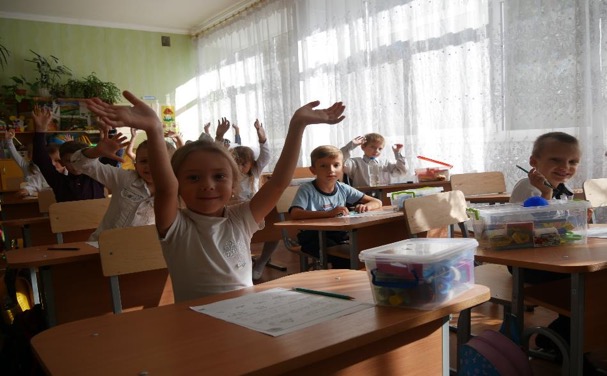 Втілення Концепції Нової української школи вимагає нових підходів, у тому числі, і щодо організації освітнього процесу, над чим триває постійна робота. Загалом у 2018-му на утримання закладів освіти з бюджетів всіх рівнів було витрачено  129млн.587 тис. грн., що на 26 млн. більше 2017 року.
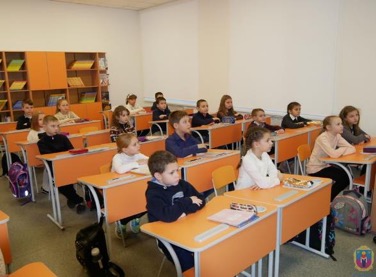 РЕКОНСТРУКЦІЯ        
       НВК №1
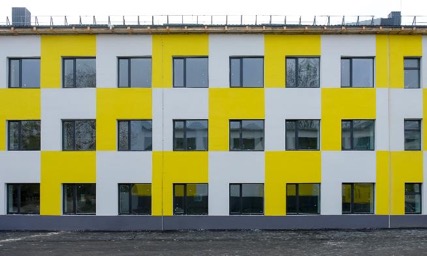 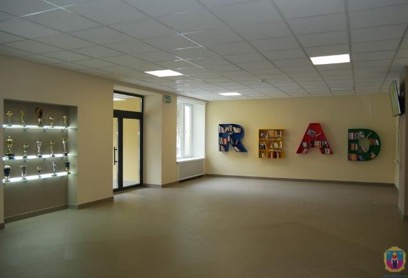 Основна увага  створенню комфортних умов перебування дітей. 
Одним з головних кроків до цього стала реконструкція НВК №1. Навчальний заклад повністю оновлено. 
Діти отримали сучасний яскравий  навчальний простір з новими комунікаціями, зручними кабінетами, медіатекою, ресурсною кімнатою та пришкільною територією.
РЕКОНСТРУКЦІЯ        
       НВК №1
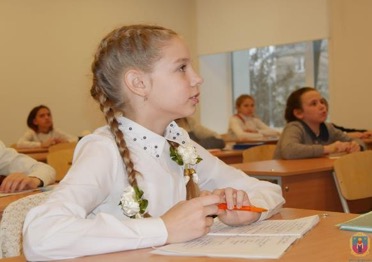 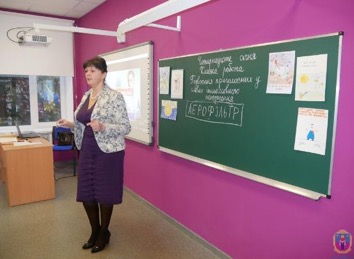 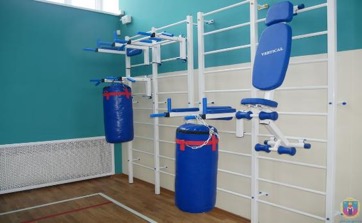 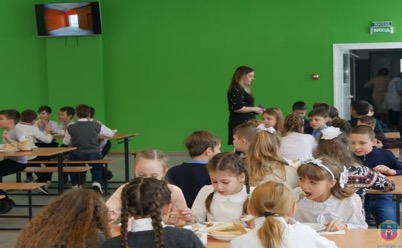 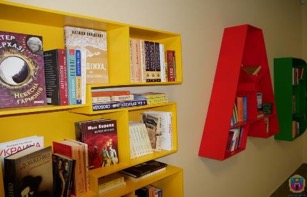 Тут все зроблено для дітей, аби начальний процес тривав за комфортної обстановки, у творчому середовищі.
ОСВІТА
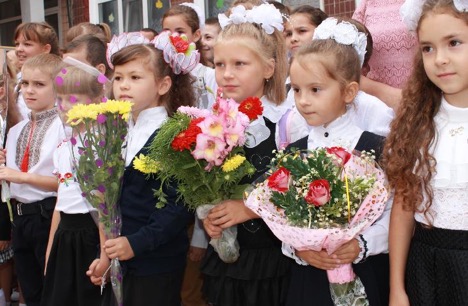 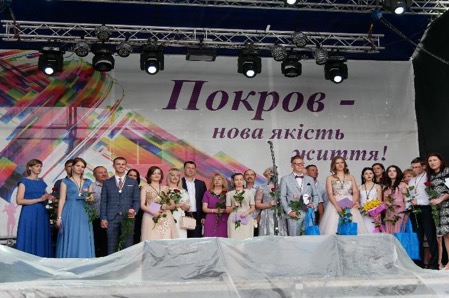 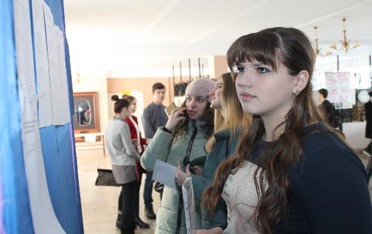 Наші педагоги – люди, віддані своїй справі й дітям, чий професійний результат – це досягнення вихованців. Так, у 2018 році шестеро покровчан стали переможцями обласних олімпіад. Дев’ять випускників підтвердили свій високий рівень,  отримали  5 золотих та 4 срібні медалі.
 За результатами ЗНО, серед 592 закладів освіти області до 100 найкращих  увійшли наш «Ліцей» та  «НВК №2».
ІНКЛЮЗІЯ
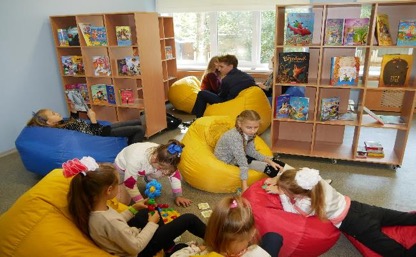 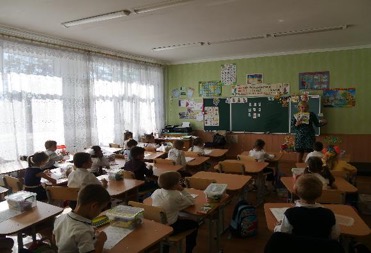 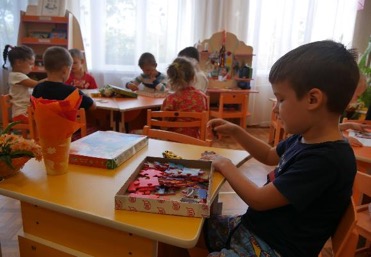 Одним з головних напрямків є інклюзія. 
Функціонують корекційні класи, де з дітьми працюють справжні фахівці. 
За підтримки обласної адміністрації, у рамках соціальної програми Марини Порошенко, відкрито ще одну медіатеку на базі НВК№2, ресурсну кімнату у дев’ятій школі. 
Для  професійного супроводу, у Покрові відкрито інклюзивно-ресурсний центр.
ШКОЛА 
РОБОТОТЕХНІКИ
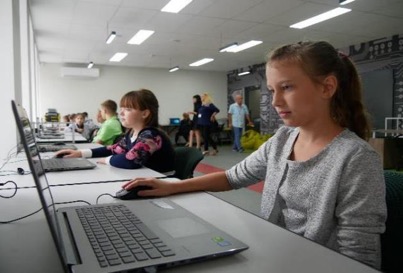 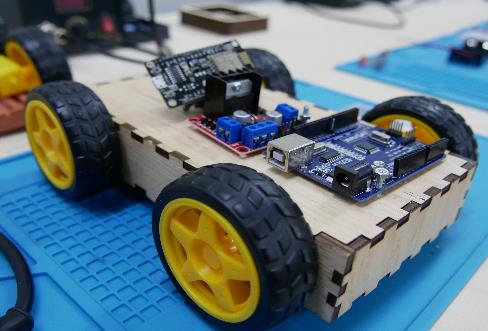 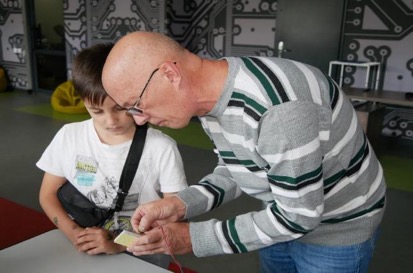 Справжньою подією 2018 року є відкриття Школи робототехніки, що стало можливим за підтримки облдержадміністрації. 
Школа забезпечена сучасним обладнанням для вивчення азів програмування, веб-дизайну, електроніки. 
Загалом на впровадження новітніх технологій з обласного бюджету разом зі співфінансуванням місцевого бюджету було виділено понад 2 млн. грн..
Позашкільна 
освіта
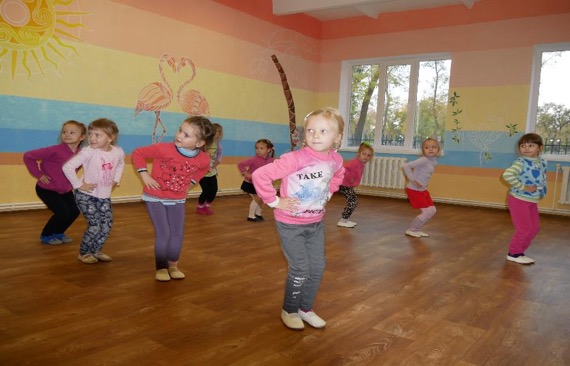 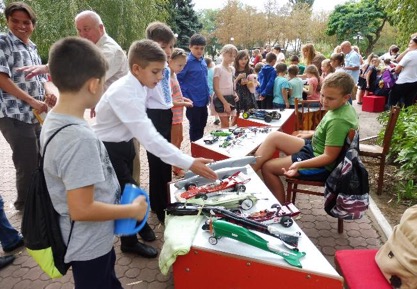 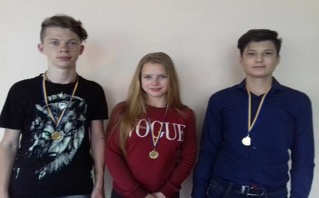 Успішно розвиває напрямки художньої та технічної творчості Будинок творчості дітей та юнацтва. Ми пишаємося нашими зв’язківцями, авто та авіамоделістами.
ОСВІТА
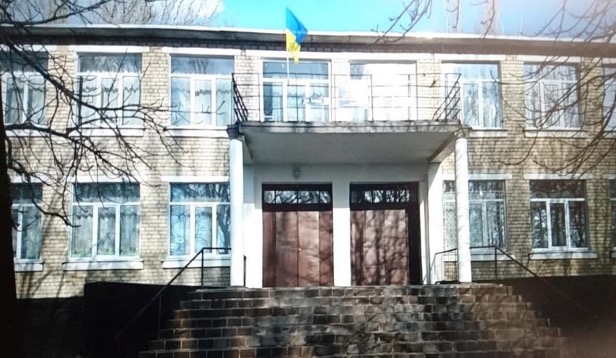 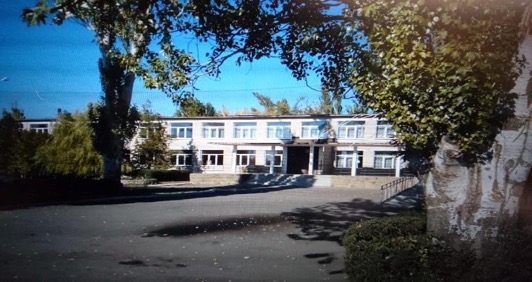 Рішенням сесії від 22 червня 2018 року, Чортомлицька та Олександрівська школи припинили свою діяльність. Це було непопулярне рішення, але наш час вимагає брати на себе відповідальність. Так було з тепломережами, коли ми позбавили місто мільйонних боргів. Так сталося і з двома школами, наповненими на чверть, котрі необхідно було утримувати, витрачаючи кошти громади.
ОСВІТА
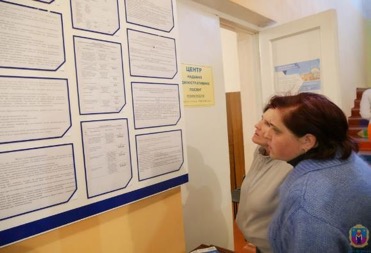 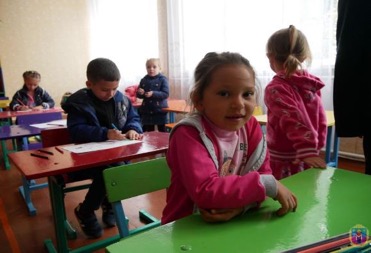 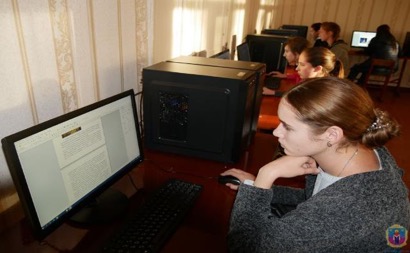 Сьогодні Олександрівська школа входить до структури навчально-виховного об’єднання, на її базі створено центр дозвілля, де діти можуть відвідувати гуртки й секції. На базі школи мешканці Олександрівки, Рудника  отримують послуги ЦНАПу, управління праці, не витрачають час на поїздки до міста. 
Будівля Чотромлицької школи під охороною, працюємо над тим, аби використовувати її функціонально.
МЕДИЦИНА
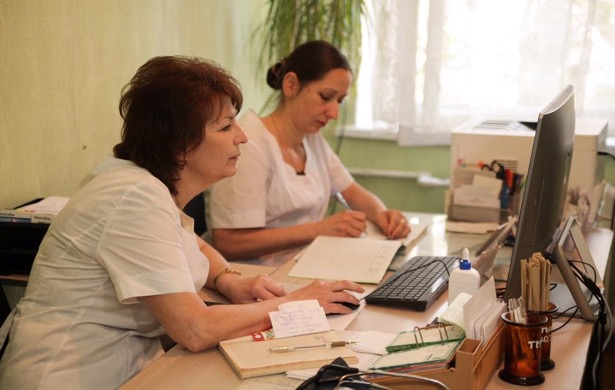 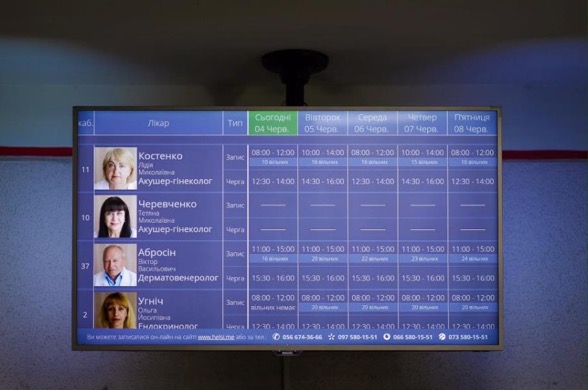 Покров став прикладом успішного впровадження електронної медицини. 
Місто одним із перших в області приєдналось до електронної системи охорони здоров’я Хелсі.
МЕДИЦИНА
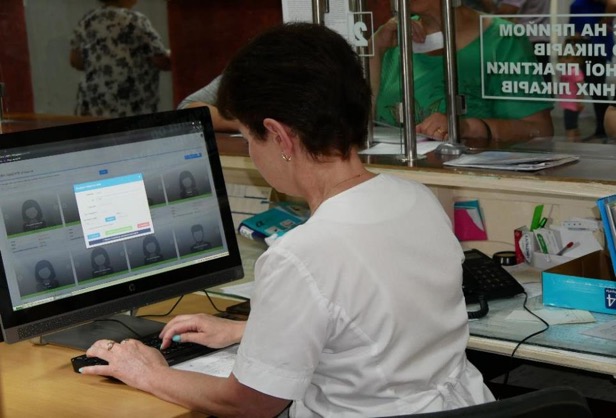 У рамках міської програми «Інформатизація закладів охорони здоров’я м. Покров на 2018-2020 роки», були здійснені серйозні кроки у напрямку   модернізації. Придбані нові комп’ютери, оргтехніка.
   Надання медичних послуг перейшло в новий формат, об’єднавши в єдиний інформаційний простір первинну та вторинну ланки. Загалом на медичну сферу направлено близько 60 млн. грн.
МЕДИЦИНА
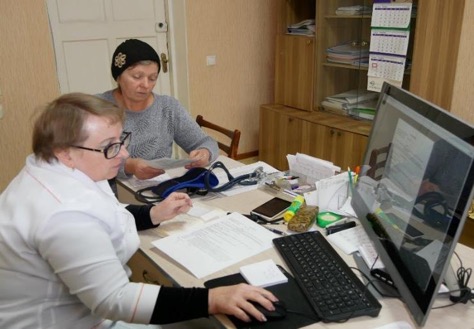 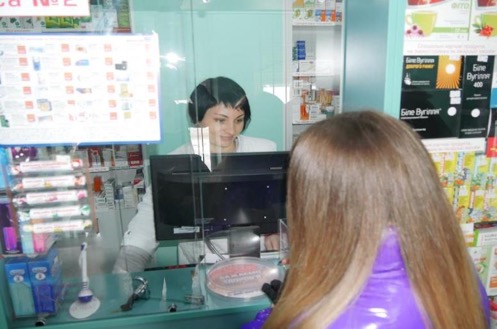 Мешканці міста можуть записатися на прийом до лікаря у зручний час. Впроваджено електронну амбулаторну карту та  електронний рецепт.
Рік, що минув, був ознаменований вагомими спортивними здобутками. Покров впевнено утримує пальму першості, славу однієї з перспективних провідних баз, де плекають спорт великих досягнень, розвивається фізкультурний рух, пропагується здоровий спосіб життя.
спорт
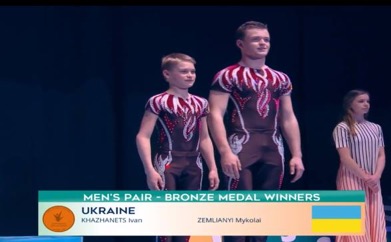 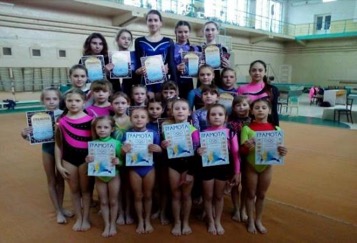 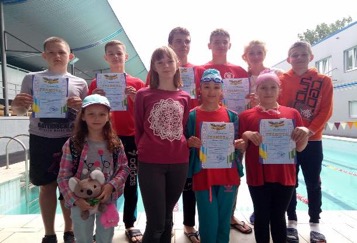 Близько 250 вихованців спортивної школи «Манганіт» показують відмінні результати, завойовують першість з плавання, стрибків у воду, легкої атлетики. У 2018 році на фінансування школи з міського бюджету було виділено 545 тис. грн..
Дитячо-юнацька спортивна школа імені Дані Дідіка, де займається 960 вихованців, підготувала 379 спортсменів – розрядників, 16 «Кандидатів у майстри спорту України», 10 – І розряду, 353 – ІІ, ІІІ та юнацьких розрядів.
У 2018 році на утримання спортивних закладів було направлено понад 3 млн. грн..
51
МОЛОДІЖНА ПОЛІТИКА
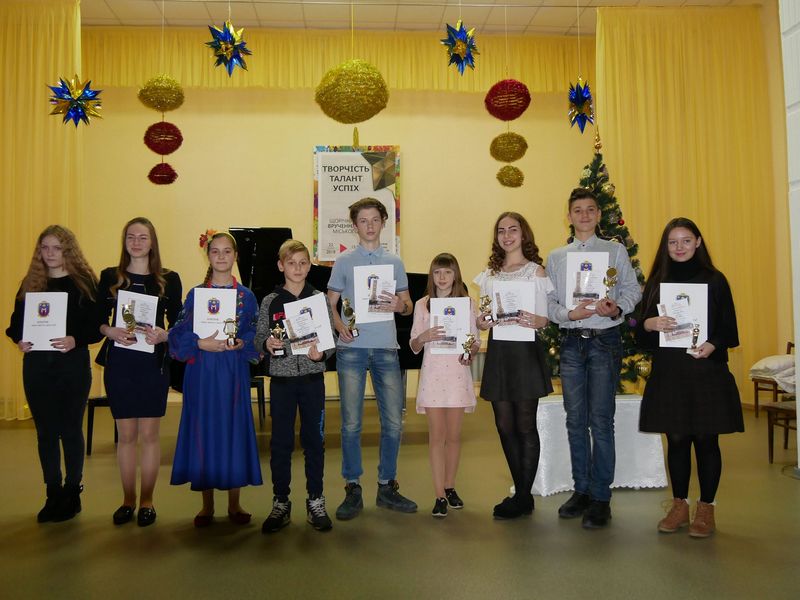 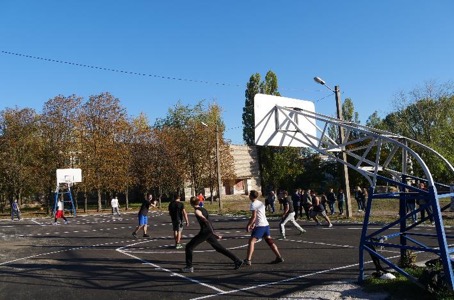 З метою створення сприятливих умов для самореалізації молоді, у місті діє комплексна цільова програма.
Її мета – підтримка молодіжних ініціатив, волонтерського руху, громадської діяльності. Стимулом до нових звершень є щорічна грошова стипендія за вагомі досягнення у науці, спорті, творчості. Цьогоріч було суттєво змінено критерії її отримання, розширено коло номінантів, збільшено розмір винагороди.
МОЛОДІЖНА ПОЛІТИКА
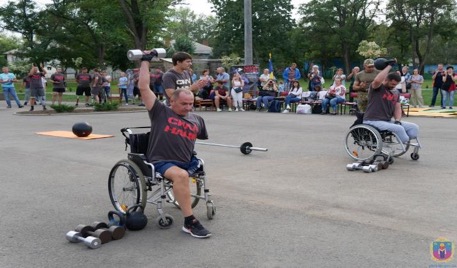 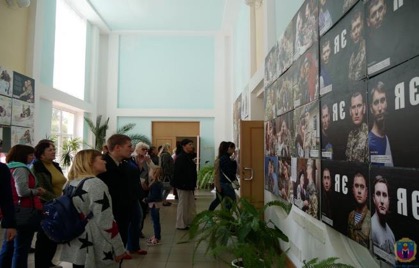 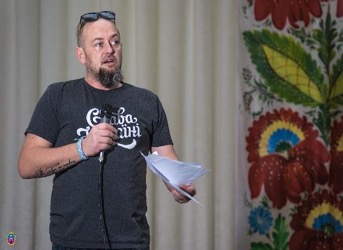 Місто сприяє творчому зростанню молоді.
2018 рік запам’ятається зустрічами з непересічними особистостями, героями «Сили нації», показом «Кіборгів», фотовиставкою «Якби не війна», презентацією книг Руслана Горового.
КУЛЬТУРА
Завдання - зберегти культурні надбання, примножити їх, зробити дозвілля містян змістовним та насиченим.
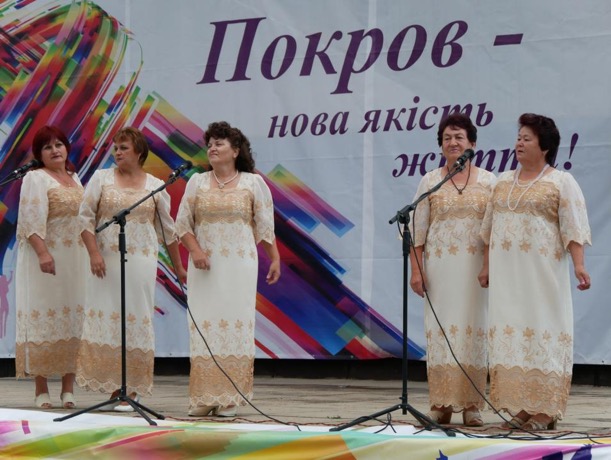 Revealing key points one at a time enhances comprehension.
У 2018 році відділом культури виконкому організовано  та проведено 87 загальноміських заходів.
54
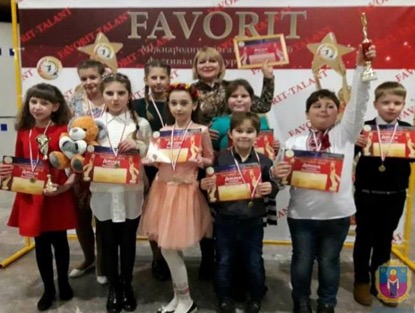 Учні шкіл естетичного виховання протягом року брали участь у Міжнародних, Всеукраїнських фестивалях та конкурсах, були активними учасниками загальноміських свят.
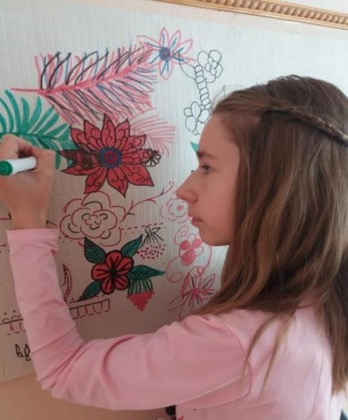 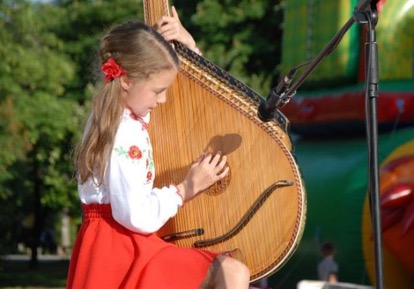 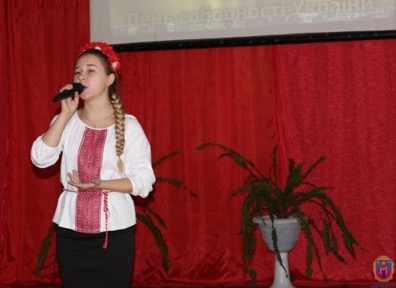 55
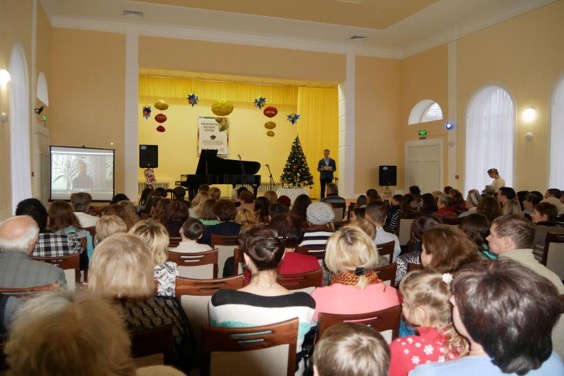 Значна увага приділялася зміцненню матеріально-технічної бази, проведенню поточних та капітальних ремонтів. Загалом на утримання закладів культури направлено понад 10 млн.грн.  
Виконано реконструкцію концертної зали Школи мистецтв, на що направлено близько 2 млн. грн.
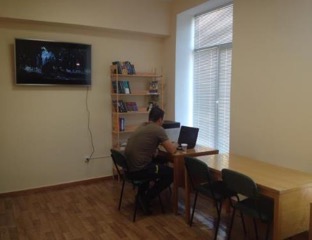 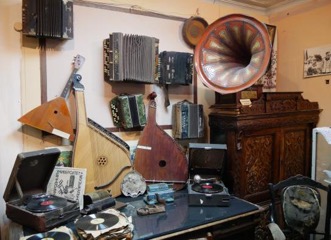 56
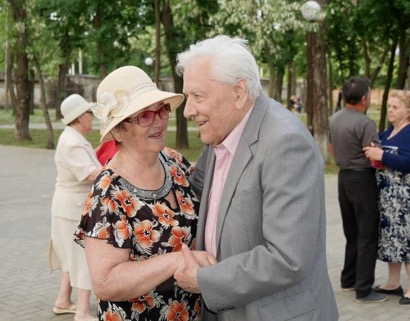 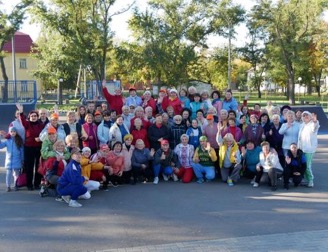 Створювалися умови до творчої самореалізації містян, впровадження цікавих ініціатив та починань, об’єднаних міською програмою «Покров вечірній».
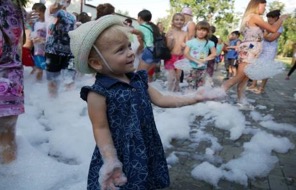 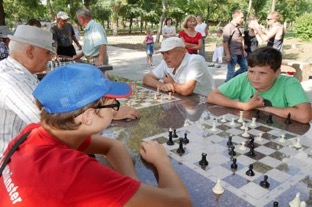 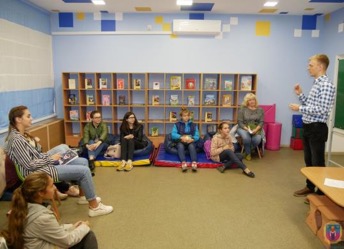 Підтримуються проекти, які стали візиткою міста – «Спортивна бабуся», «Кіно під відкритим небом», «У ритмі мелодій», «Художня студія для всіх», «Німецька без кордонів».
57
БЮДЖЕТ УЧАСТІ
У 2018 році бюджет участі збільшив  коло учасників і кошторис.
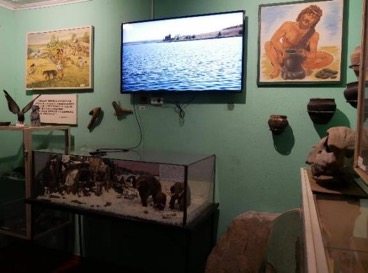 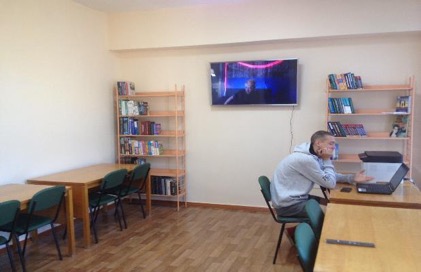 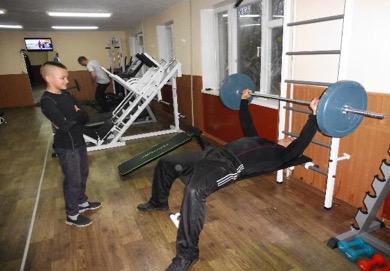 Переможці 2018 року :«Вчора – воїн, сьогодні – спортсмен»;«Забезпечення народного історико-краєзнавчого музею ім. Занудька сучасними технічними засобами»; «Покращення спортивної бази м. Покров»;«Sirko Wi-Fi»
«Бібліотека, як центр підтримки молодої сім’ї.
За 15 проектів проголосувало близько двох тисяч покровчан. Для порівняння, у 2017 році за 12 проектів проголосувало 765 мешканців.
Пропозиції, що набрали найбільшу кількість голосів, були реалізовані протягом року за кошти міського бюджету, на що передбачено 500 тисяч гривень, граничний кошторис одного проекту не мав перевищувати 100 тисяч гривень.
58
ЕЛЕКТРОННІ СЕРВІСИ
ДЛЯ ЗРУЧНОСТІ МЕШКАНЦІВ ТА ГОСТЕЙ ПОКРОВА ПРАЦЮЄ ОНЛАЙН-МАПА МІСТА
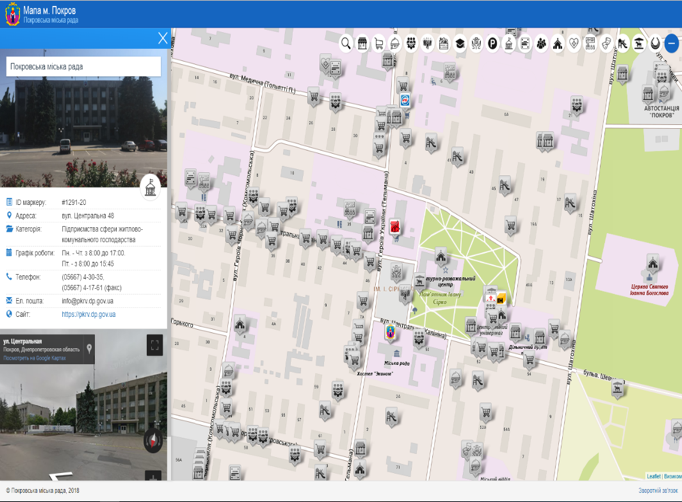 Ще одним електронним інструментом, що забезпечить достовірною та актуальною інформацією, є онлайн - карта міста. Це доступ до  даних, які торкаються різних сфер життя. Серед категорій – об’єкти сфери послуг,  торгівлі, проекти бюджету участі, заклади освіти, медицини, розташування вулиць, меморіальні дошки та інша корисна інформація з детальним описом.
59
ГРОМАДСЬКА РАДА
При виконавчому комітеті Покровської міської ради діє громадська рада.
Члени громадської ради беруть активну участь у засіданнях виконкому, сесій, нарадах, загальноміських заходах. Представники громадської ради долучилися до Всеукраїнського форуму громадських рад “Дієві громадські ради — якісні рішення влади — спроможні громади”.
60
Це досягнення усієї громади. 
Позитив досягнутий у минулому та попередніх роках — очевидний. Місто стабільно розвивається у всіх напрямках і отримало нові імпульси свого подальшого розвитку. 
Бо у нас спільна мета — бачити Покров сильним і процвітаючим.
61